Numerical Simulations
Motolani Olarinre
Ivana Seric
Mandeep Singh
Introduction
Method and BC’s
Numerical Results
Types of wave profiles:
Traveling wave solution
Convective instability
Absolute instability
Figure: Flow down the vertical plane (t=10). From top to bottom, N=16, 22, 27.
Stable traveling wave solution
Stable traveling wave solution
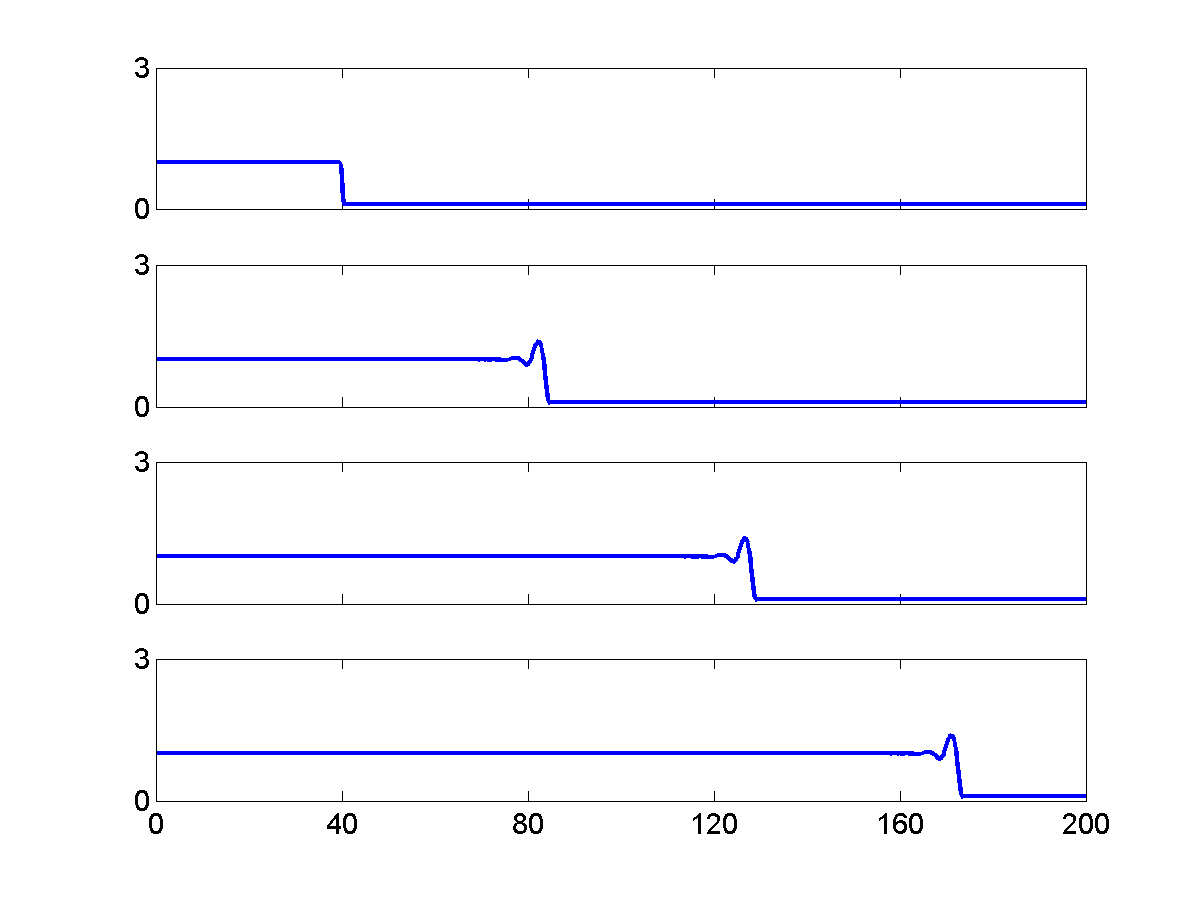 Flow down the vertical plane (N=16). From top to bottom, t=0, 40, 80, 120.
Convective instability
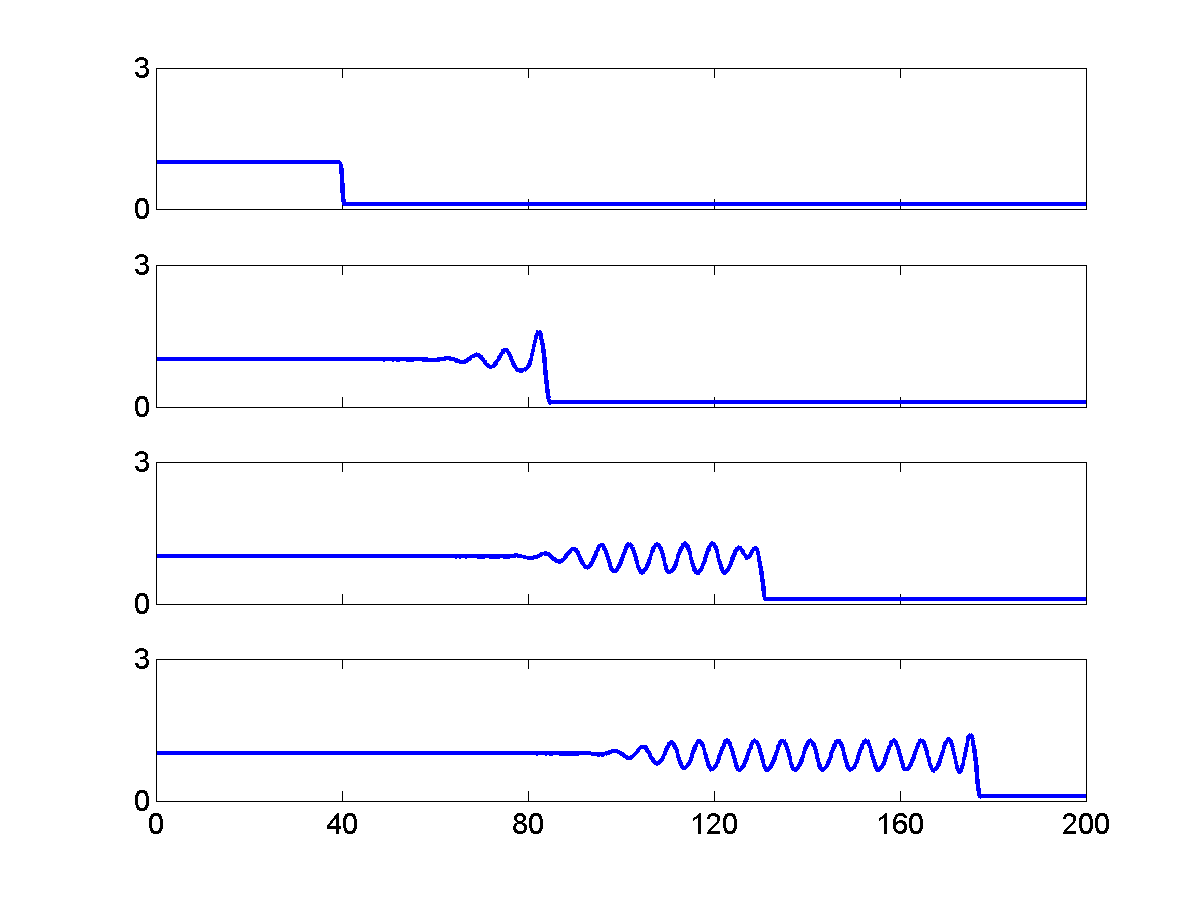 Figure: N=22, flow down the vertical. From top to bottom, t=0, 40, 80, 120.
Convective instability
Absolute instability
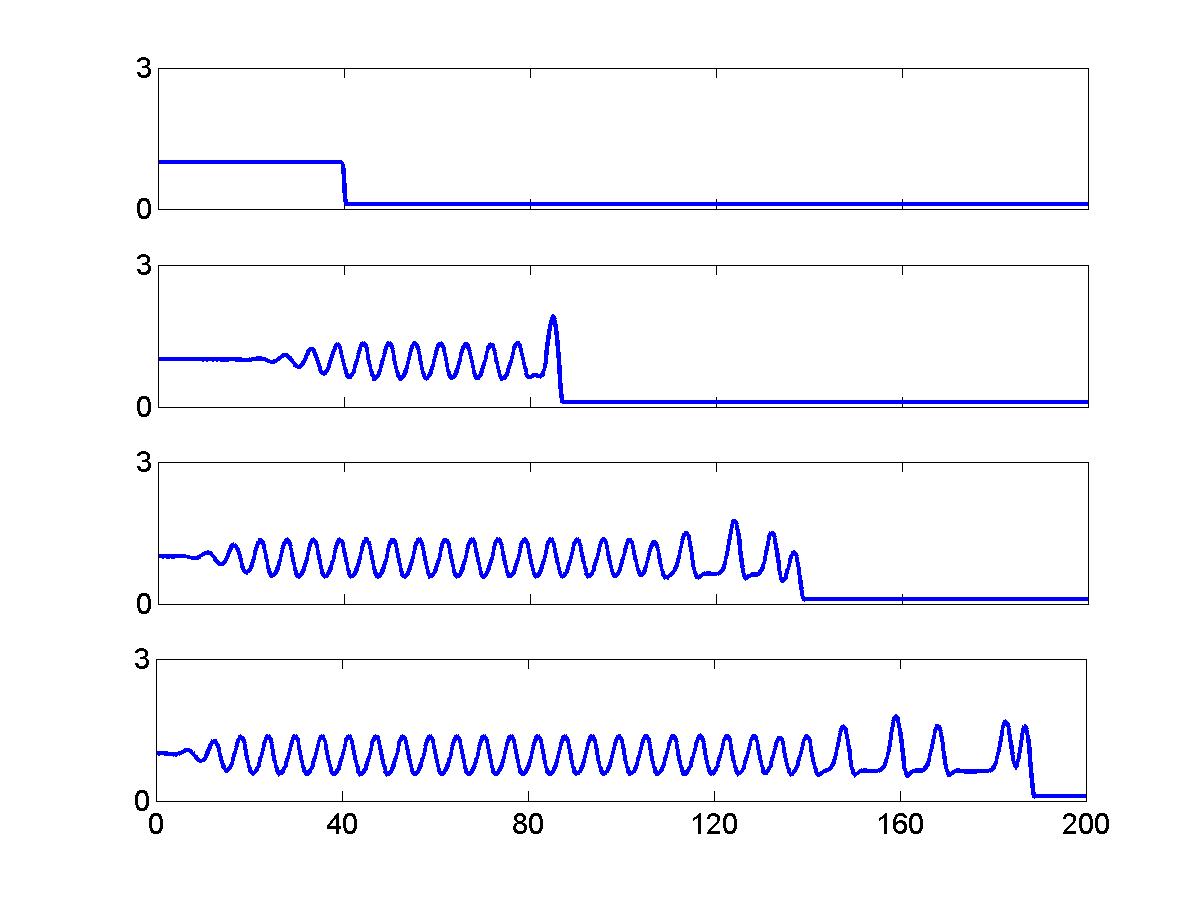 Figure: N=27, absolute instability. From top to bottom, t=0, 40, 80, 120.
Absolute instability
Speed of the left boundary
NUMERICS
Finite Difference Discretization Procedure
Finite Difference Discretization Procedure
Our Simulations
We ran simulations in FORTRAN using the following parameters:
C = 1, B = 0, N = 10, U = 1, b = 0.1, beta = 1.
These parameters indicate a liquid crystal flowing down a vertical surface (90 degree angle)
The output from our simulations were plotted and analyzed using MATLAB
Our Simulations
We ran simulations for two distinct cases:
Constant Flux: Uses a semi-infinite hyperbolic tangent profile for its initial condition. Simulates a case where an infinite volume of liquid is flowing.
Constant Volume: Uses a square hyperbolic tangent profile for its initial condition. Simulates a case where a drop is flowing.
Our Simulations
Growth Rate Analysis
Growth Rate Analysis
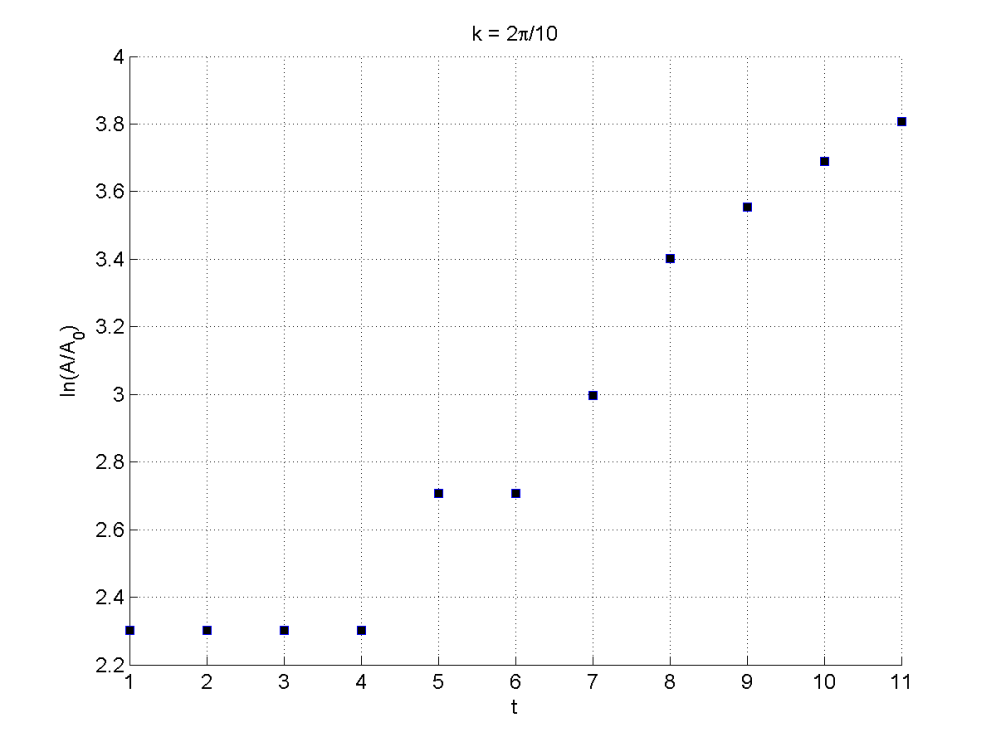 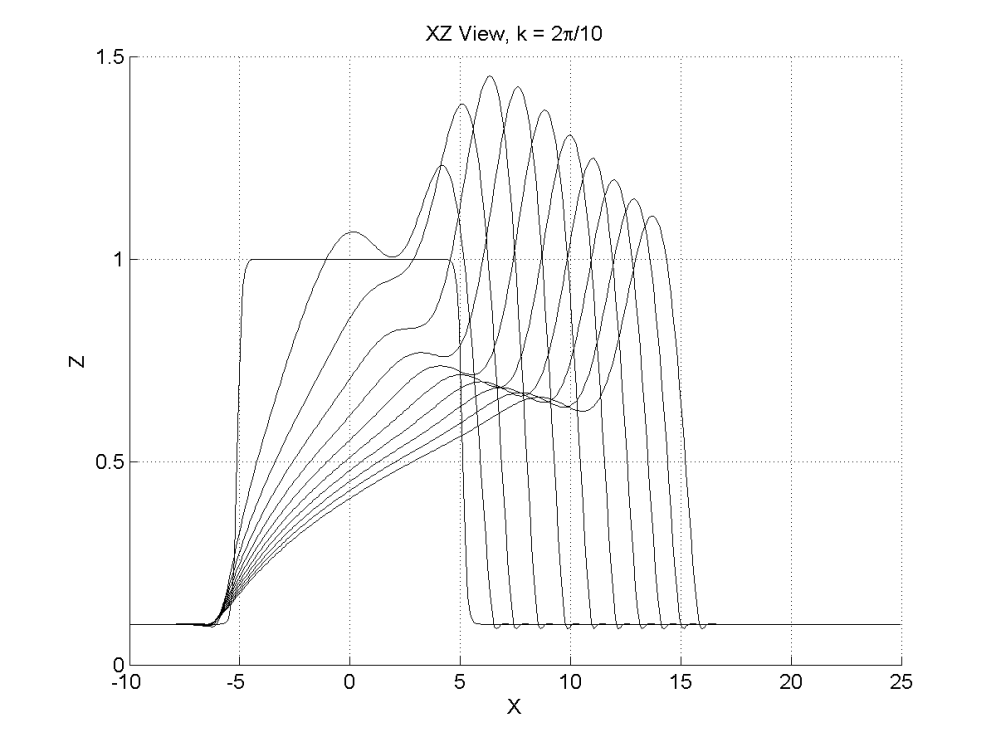 Growth Rate Analysis
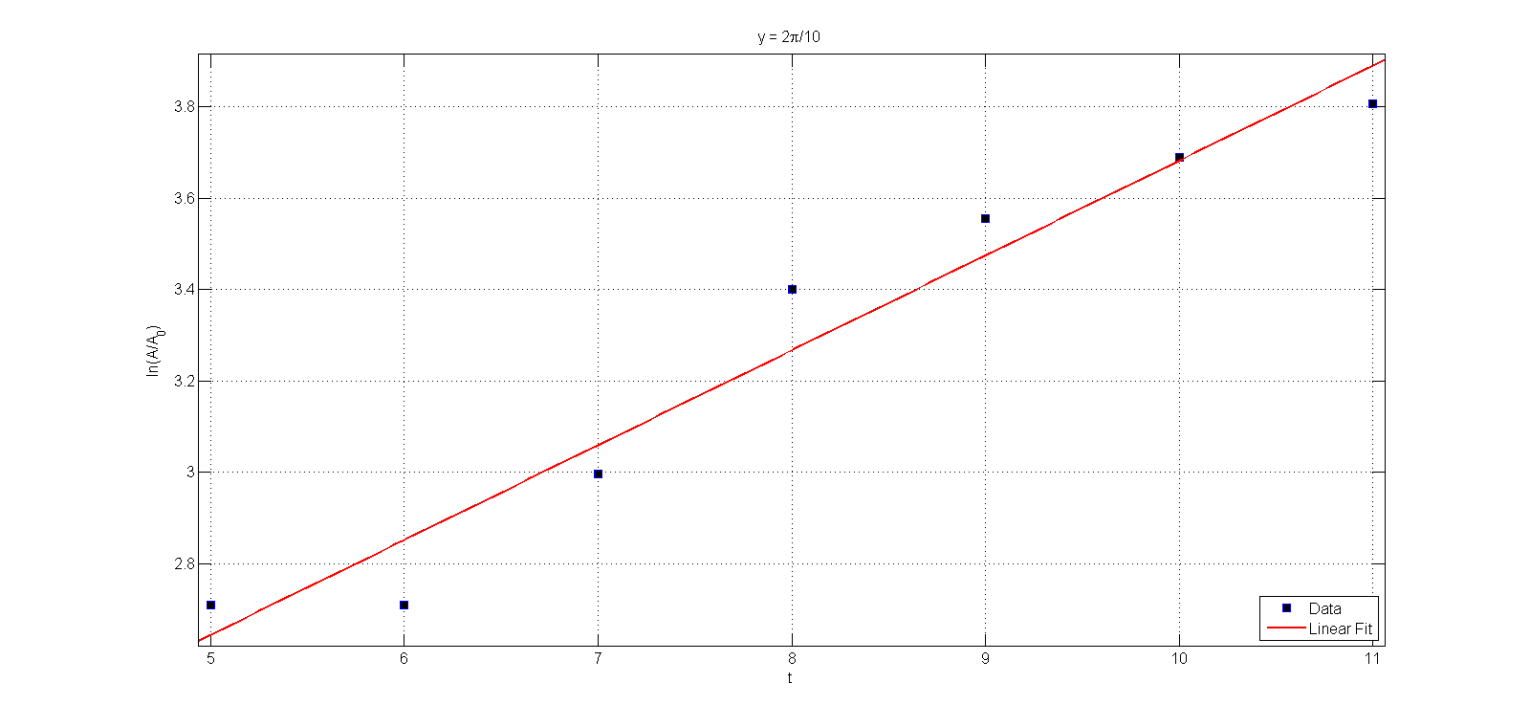 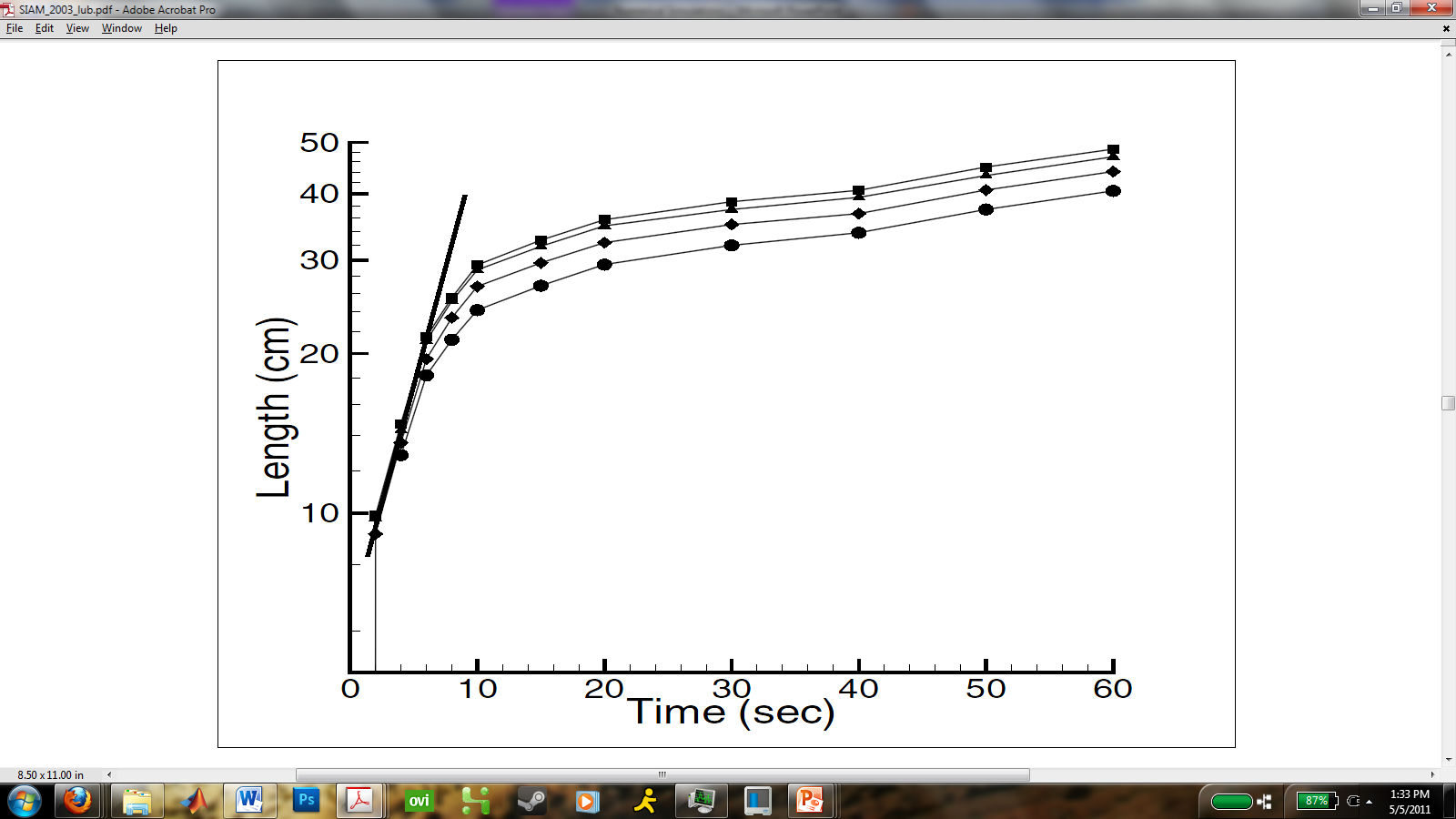 Growth Rate Analysis
Growth Rate Analysis